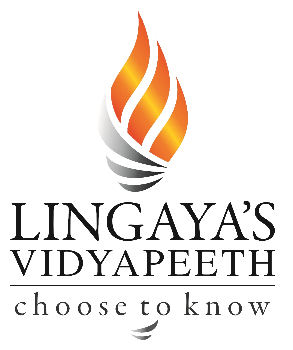 Water consumption in domestic
Ar. Vivek Painuli
How water is utilized in domestic
households ?
“Most high-efficiency washers use only 15 to 30 gallons  (56.8 to 113.6 L) of water to wash the same amount of  clothes as older washers (29 to 45 gallons per load (109.7 to  170 L).” in USA.
In the US “Older toilets can use 3.5, 5, or even up to 7
gallons	of	water	with	every	flush.	Federal	plumbing
standards now specify that new toilets can only use up to
1.6 gallons per flush (GPF), and there are high efficiency  toilets that use up to 1.28 GPF.”
Indian Standards : Maximum amount of water allowed to be  used by a person per day : “Bathing: 55 litres; Toilet  flushing: 30 litres; Washing of clothes: 20 litres; Washing the  house: 10 litres; Washing utensils: 10 litres; Cooking: 5  litres; Drinking: 5 litres”.
In USA, estimated use of water per person per day is about  80-100 gallons whereas in India the standard(IS 1172 ) is  135L/35.66 gallons per person but actual use varies widely.
▶ Washing and Cleaning
▶ Flushing Toilets
▶ Bathing
▶ Cooking
▶ Gardening
▶ The required amount of water is withdrawn by  electric pumps or tube wells from underground  aquifers
▶ Water may be “heavy and hard”
▶ Can be contaminated
▶ Presence of Iron and Fluorine sometimes  Arsenic
▶ Scarcity : When adjacent water table is  decreased during summer
Groundwater  based  Households  (GWS)
Withdraws water from surface water sources  like rivers, lakes, ponds etc. with the help of  electric pumps and pipelines/canals which  brings the water from the source to consumers.  More the length of the pipelines more will be  energy utilized by the pump
May be contaminated with coliform and  algae : the concentration of the algae or  bacteria depends on the amount of  dissolved oxygen.
Presence of “Iron/Fluorine/Arsenic/Oil and  Grease/Suspended as well as dissolved  matters”
Surface Water Based Households  (SWS)
Consumes Municipal/Treated Water  (MS)
▶	Uses submersible pumps to withdraw water.
▶	Supplied by the municipality after treatment.
▶	As purified, minimum chance of contamination.
▶	Reduced amount of heavy metal concentration.
▶	Minor amount of dissolved and/or suspended solids.
▶	Increased amount of dissolved oxygen.
▶	Free of Oil and Grease.
▶	Expensive.
▶	Infrequently supplied in some places.
▶	Sometimes taste and colour of the supplied water becomes untenable.
▶	Amount of chlorine may be more compared to the surface or ground water sources.
Consumes Water from Surface Water  Treatment Plant(SWTP)
▶	House hold is fed by the treated water from SWTP .
▶	May have greater amount of chlorine.
▶	Turbidity may be high which make the transparency low.
▶	Chance of contamination during supply and in the supply lines.
▶	Dissolved oxygen will be high which may effect the taste of the water.
▶	Expensive due to the treatment process, so wastage of water will effect  the bill paid by the consumer.
Consumes Water from Waste Water  Treatment Plant(WWTP)
▶	The house hold is fed by treated water from WWTP.
▶	Such water have a higher chance of contamination compared to other sources
▶	Probability of the presence of chemical compounds will be more.
▶ Dissolved oxygen may not be as high as the water received from other sources  which may effect the taste and quality of the water
▶ Presence of faecal coliform and bacteria will be more compared to the supply  received from the SWTP
▶ Highly Expensive, more than SWTP, for the advanced treatment process adopted  for purification of the waste water, so wastage of water will effect the bill paid by  the consumer
Consumes Water from Treated Rain  Water
▶	Water is withdrawn from the rain water harvesting tank or recharge pits.
▶	Contamination chance is high and depend on the tank and supply lines used.
▶	Chance of contamination during supply and in the supply lines.
▶ Suspended solids and turbidity will be high compared to SWTP but lower  compared to WWTP.
▶ Cheap but quality is .doubtful and will depend upon the treatment  mechanism adopted by the system.
▶ Quantity that can be treated and supplied for consumption is uncertain and  depend upon the amount and frequency of rainfall along with the volume of  the storage tank.
Contaminants
▶	SWTP
▶	Aluminium, Arsenic, Asbestos,
▶	Barium, Beryllium, Boron,
▶	Cadmium, Cobalt, Copper, Cyanides,
▶	Iron
▶	Lead, Mercury
▶	Nickel, Nitrogen
▶	Selenium, Silver.
▶	WWTP
▶	Non-regulated trace organic ECs including pharmaceuticals
▶	Illicit drugs
▶	Personal care products
▶	SWS
▶	sludge, brine disposal from the petroleum industry, mine wastes, deep-well disposal of liquid wastes, animal feedlot wastes, ...
▶	Nitrates, Pharmaceuticals & Personal Care Products
Problems
▶ Physical : Scarcity of Water : Most of the water supplied to a household is  actually wasted. The practice of recycling is not widely observed and also  avoided due to misconceptions related to the quality of the water. Sometimes  due to head difference between the source and consumers water flow gets  reversed and phenomena like water hammering occurs which have the  capacity to damage the pipelines.
▶ Chemical : Poor quality of water. The concentration of Dissolved Oxygen  depend upon the presence of dissolved and suspended solids specially the bio-  degradable products. As a result the taste and visibility of the supplied water  get affected most of the times
▶ Biological : The supplied water is often contaminated by organic wastes  released from other households which leads to the presence of various types  of microorganism. Tests show that contaminants affect the health of the  consumers and many time is the sole reason for health related disasters.
Major Problem
▶	Scarcity of Water : Both amount and frequency of  supply is unreliable and irregular
▶	Degradation in the quality of supplied water
▶	Another problem which is an indirect problem of
the previous two problems is :
▶	Wastage of electrical energy in pumping
▶	To	maintain	supply,	water	has	to	be	pumped  frequently
▶	Degraded quality of water can corrode the internal
materials of the pump(if submerged)
▶	Which	will	lead	to	a	reduction	in	pumping  efficiency
Solution
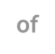 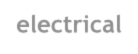 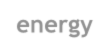 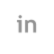 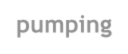 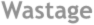 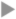 ▶	Water has to be conserved at least at  the side of the consumers
▶	Different types of water filter can be  used to treat the supplied water.